Figure 2. The Iowa gambling task performance in men and women, presented as mean performance scores for men ...
Cereb Cortex, Volume 14, Issue 11, November 2004, Pages 1226–1232, https://doi.org/10.1093/cercor/bhh083
The content of this slide may be subject to copyright: please see the slide notes for details.
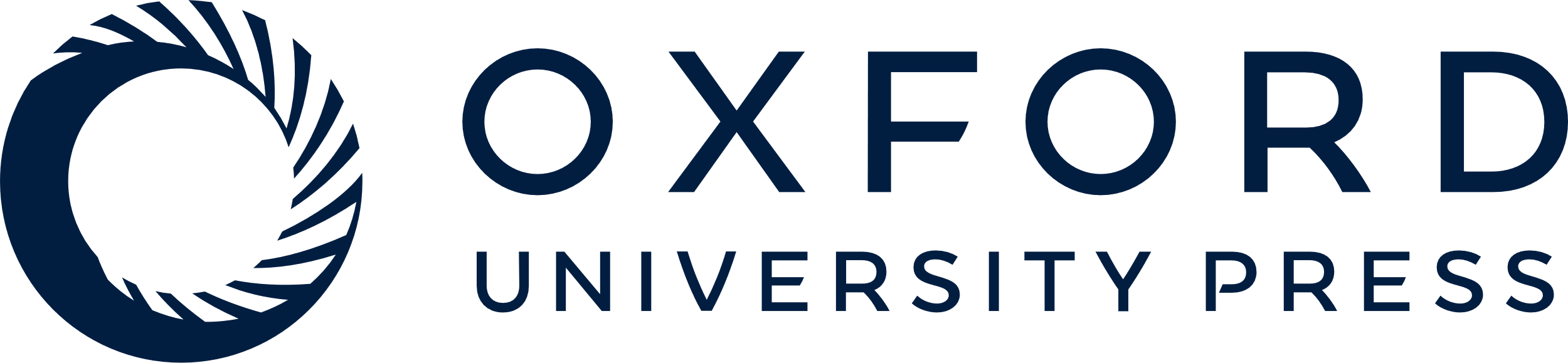 [Speaker Notes: Figure 2. The Iowa gambling task performance in men and women, presented as mean performance scores for men (n = 9) and women (n = 10). Data points overlap at a mean score of –26 for the women and for the men (n = 9) because of missing data for one participant. Negative performance indicates that more cards were chosen from the disadvantage decks than the advantage decks.


Unless provided in the caption above, the following copyright applies to the content of this slide:]